Η δουλειά της οικογένειάς μου
Από τον Παναγιώτη
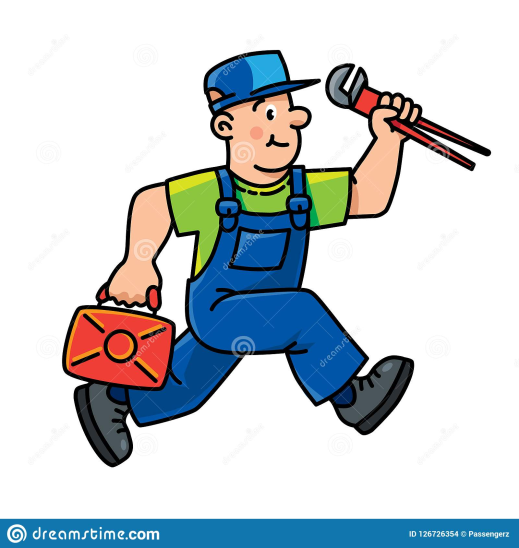 Υδραυλικός
Ο πατέρας μου είναι υδραυλικός
Επισκευάζει σωλήνες και πολλά άλλα
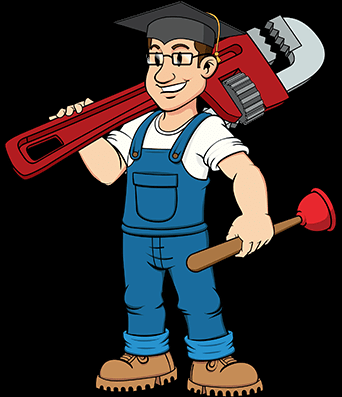